Spring i Jakarta EE
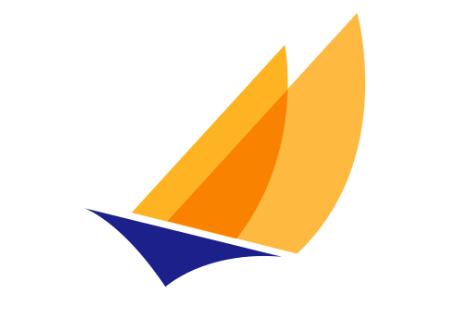 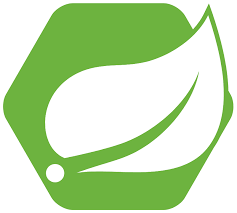 Agenda
Wprowadzenie do Jakarty EE
Analiza struktur projektów
Struktura powszechna
Oparta o adnotacje
Oparta o XML
Dlaczego Jakarta EE?
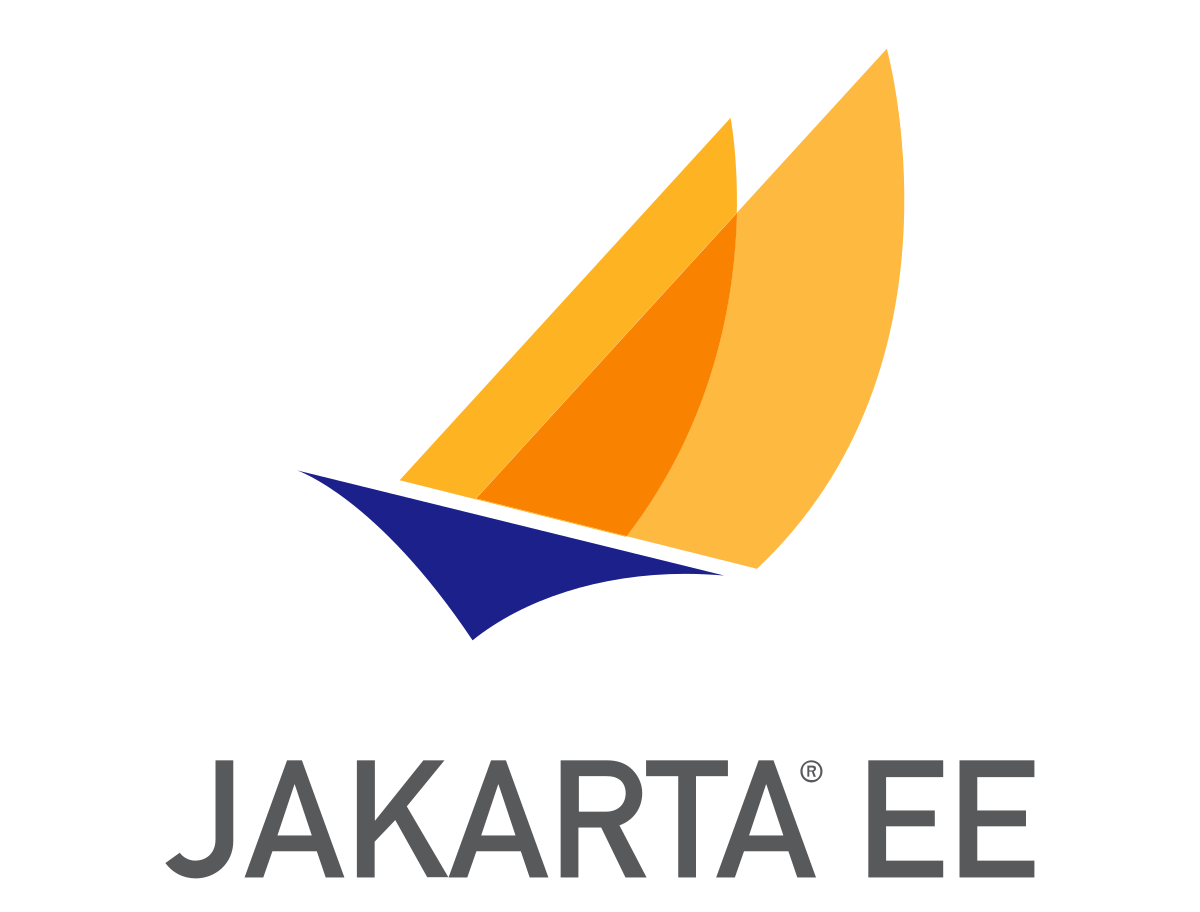 Definiuje standard tworzenia aplikacji w języku programowania Java.
Jest fundamentem dla Spring
Servlet API
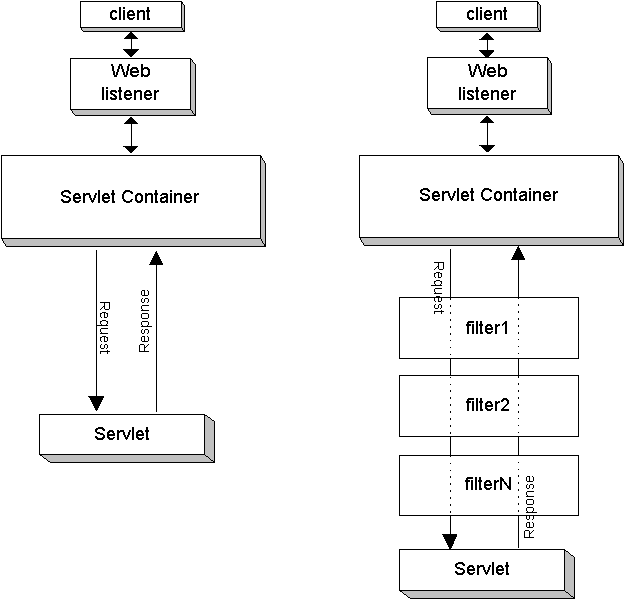 javax.servlet.Servletservice(ServletRequest, ServletResponse)javax.servlet.FilterdoFilter(ServletRequest, ServletResponse, FilterChain)
HttpServlet
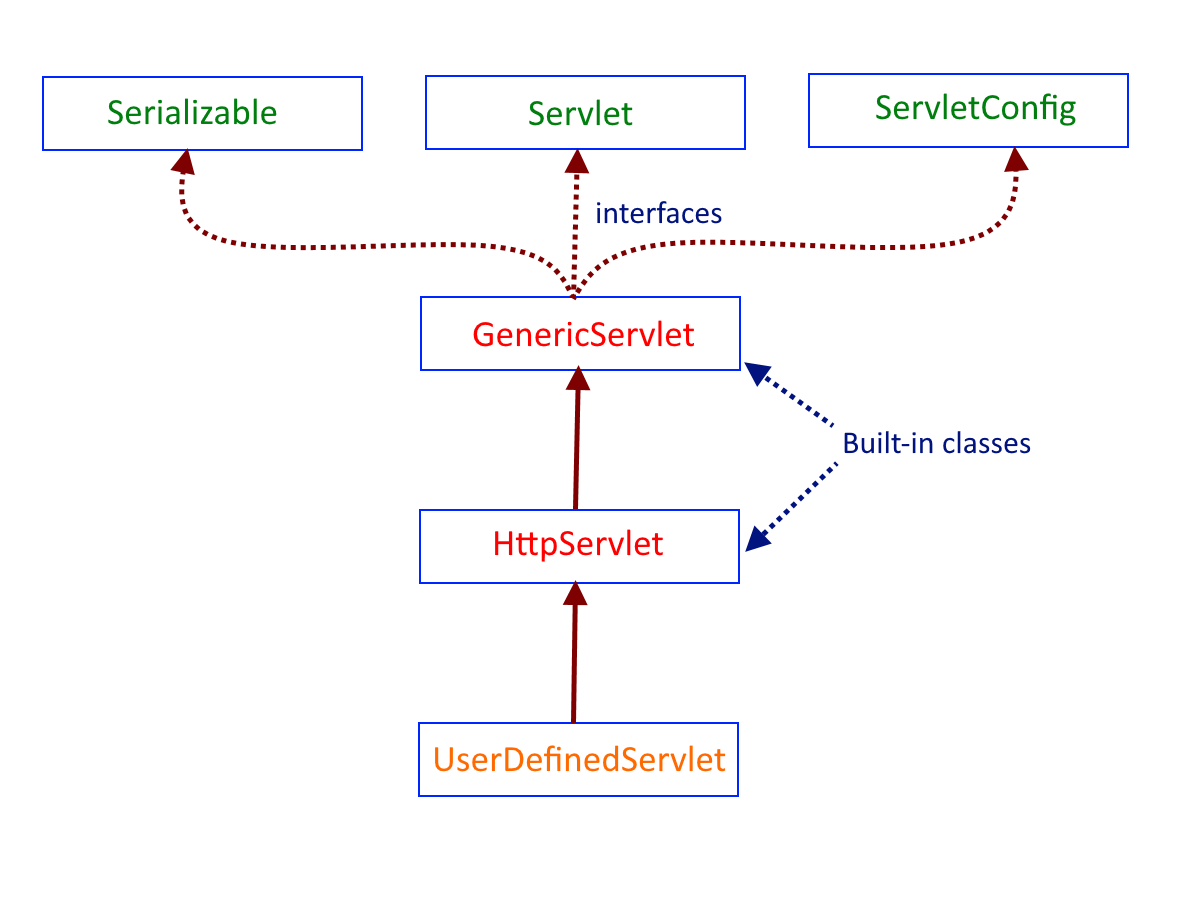 Mapuje metody najpowszechniejszego protokołu wykorzystywanego przez servlety - HTTP.
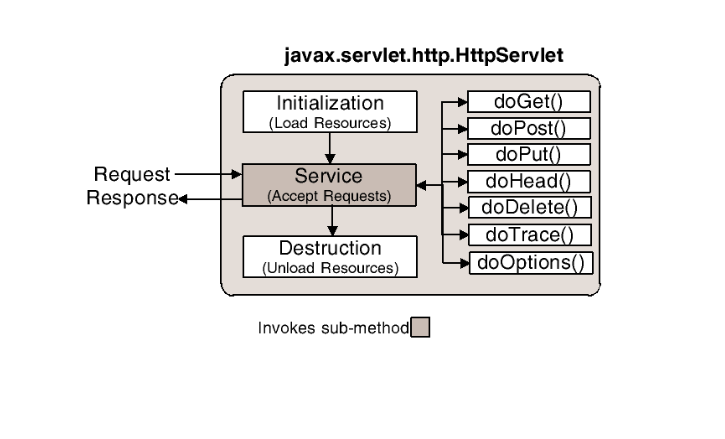 Modern Web Application Design
Nowoczesne aplikacje nie renderują strony po stronie serwera.
Obecnie standardem jest udostępnianie REST API.
Zaletą jest oszczędzanie czasu procesora po stronie serwera, który jest najbardziej ograniczonym zasobem
Wady rozwiązania:
większa ilość przesyłanych danych
większe zużycie czasu procesora po stronie klienta
Common module
Zawiera części wspólne aplikacji
Na liście zależności zawiera Servelet API jako compileOnly
Jest zależny od chapter 3, dzięki czemu kod tam zawarty może zostać ponownie użyty
Zawiera dwa servelety: VoteForSongServlet oraz GetSongsForArtistServlet
VoteForSongServlet
Rozszerza HttpServlet
Zawiera @WebServlet(urlPatterns="/vote")
Za pomocą metody doGet obsługuje zapytania GET
Oczekuje dwóch parametrów “artist” i “song”
Korzysta z Spring Context aby pozyskać MusicService
Korzysta z metody vote z MusicService, wykorzystuje do tego parametry “artist” i “song”
Pozwala głosować na polubiony utwór
GetSongsForArtistServlet
Rozszerza HttpServlet
Zawiera @WebServlet(urlPatterns="/songs")
Za pomocą metody doGet obsługuje zapytania GET
Oczekuje jednego parametru “artist”
Korzysta z Spring Context aby pozyskać MusicService
Korzysta z metody getSongsForArtist z MusicService, wykorzystuje do tego parametr “artist”
Zwraca listę piosenek wybranego artysty
Annotation Based Web Application
Moduł aplikacje oparty o konfigurację za pomocą adnotacji
Na liście zależności zawiera moduł chapter5common
Dodatkowo zależna jest od Jtwig, spring-web
Korzysta z pluginów war i org.gretty
Zawierać będzie servelety i pliki statyczne
Czym są servlety?
Servlet jest podstawowym elementem aplikacji biznesowych tworzonych w języku Java. W rzeczywistości jest to klasa rozszerzająca klasę HttpServlet, która jest zdolna do przetwarzania żądań HTTP. Servlety wykorzystywane są zarówno w aplikacjach Javy EE jak i tych tworzonych w Spring MVC.

Servlety do działania potrzebują odpowiedniego kontenera servletów. Najpopularniejsze to Tomcat oraz Jetty.
Przykładowa implementacja servletu
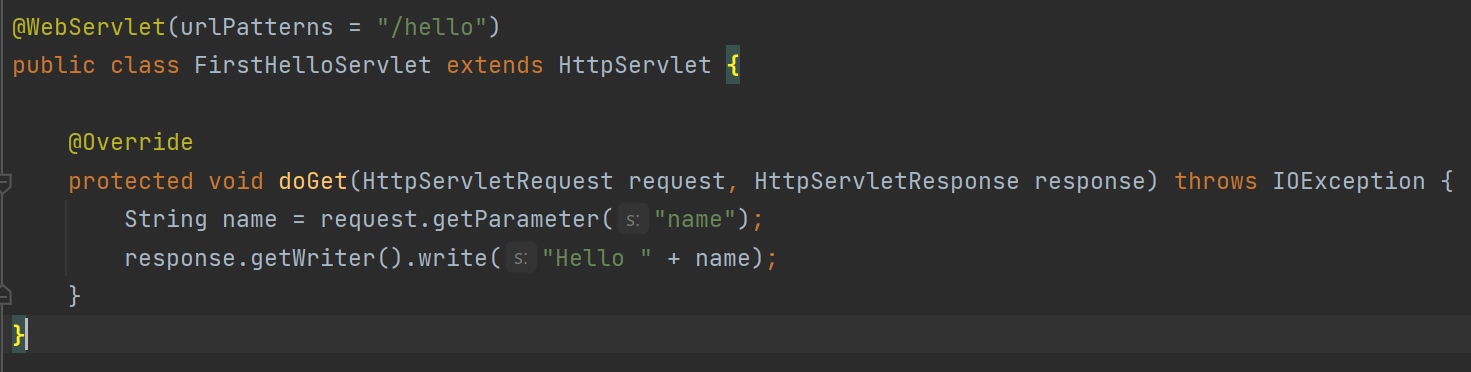 Do utworzenia servletu niezbędna jest adnotacja @WebServlet. To w niej zawiera się informacja o ścieżce adresu patternUrl. Ponadto klasa jest rozszerzana przez HttpServlet, który dostarcza nam metody obsługi żądań. PUT, GET, POST, itd.
Dostępne metody żądań:
doGet()
doPost()
doTrace()
doHead()
doPut()
doOptions()
Wynik poprawnego działania servletu
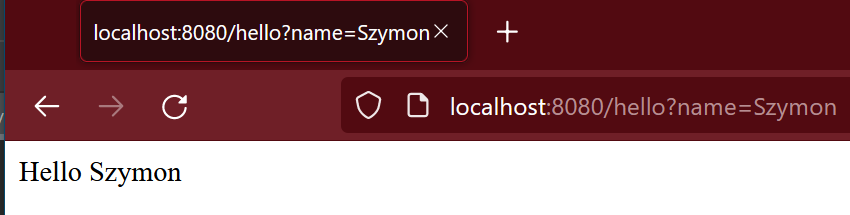 Cykl życia servletu
Utworzenie instacji servletu
Inicjalizacja servlet
Obsługa żądań
Zniszczenie servletu
Dodawanie Spring Context’u do servlet’ów
Jest kilka sposobów na użycie Spring’a w serverlet’ach: na przykład możemy użyć modułów Spring takich jak Spring Web (który posiada servlet’a służącego jako dyspozytor dla obiektów serwisów) lub moglibyśmy skorzystać z modułu Spring Boot (który właściwie ma swój własny wbudowany silnik servlet’ów). 
Najprostszym jednak sposobem jest dodanie ServerletContextListener’a, a w nim utworzenje instancji Spring WebApplicationContext i przechowanie jej w zakresie aplikacji. Gdy potrzebować będziemy zasobów ze Spring Context’u otrzymamy je z ServerletContext - podobnie jak tradycyjny model JNDI (Java Naming and Directory Interface) w Jakarcie.
Przykład implementacji
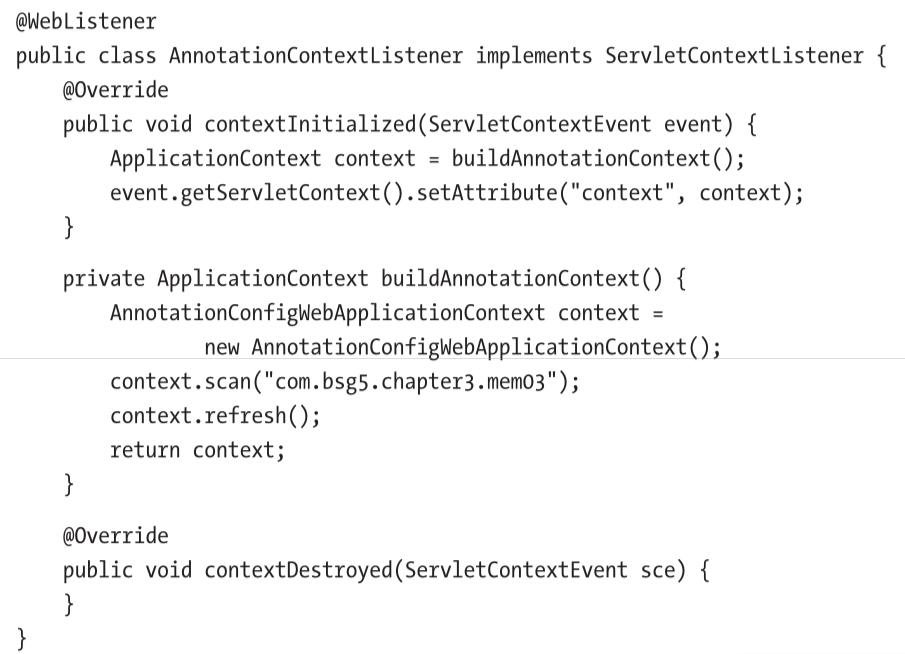 The XML-Based Spring Context Application
Moduł aplikacje oparty o konfigurację za pomocą XML
Analogiczna do aplikacji skonfigurowanej za pomocą adnotacji
Brak jtwig
Konieczność stworzenia applicationContext.xml
Manualne Testowanie Serveletu
Servelet ciężko jest przetestować za pomocą testów jednostkowych i integracyjnych.
Można przetestować je manualnie za pomocą curl:
curl "http://localhost:8080/chapter5xml/vote?artist=Therapy+Zeppelin& song=Medium"
Podsumowanie
Przedstawione aspekty:
Serwlety
Jtwig
Konteksty Spring 
AnnotationConfigWebApplicationContext
XmlWebApplicationContext
Moduły w Gradle
Dziękujemy za uwagę!
Agnieszka RejczakMaciej GołasSzymon BilińskiPiotr OchenduszkoBartosz Gołas
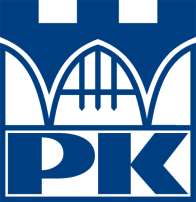